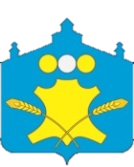 ПУБЛИЧНЫЕ СЛУШАНИЯ
по проекту решения Земского собрания Большемурашкинского муниципального района «Об утверждении отчета об исполнении районного бюджета 
за 2019 год»
Исполнение бюджета в 2019 году осуществлялось исходя из необходимости реализации : 

Указов Президента Российской Федерации от 7 мая 2012 года №597 "О мероприятиях по реализации государственной социальной политики",  №599 "О мерах по реализации государственной политики в области образования и науки", №600 "О мерах по обеспечению граждан Российской Федерации доступным и комфортным жильем и повышению качества жилищно-коммунальных услуг",
 Основных направлений бюджетной и налоговой политики  Большемурашкинского  муниципального  района  Нижегородской области на 2018 год и на плановый период 2019 и 2020 годов, утвержденных постановлением администрации Большемурашкинского муниципального района 15.09.2017 г. № 429.
2
Работа в области налоговой политики
- осуществление систематического контроля за полным поступлением доходов, 
- проведение мероприятий,  направленных на увеличение собираемости доходов, 
- проведение заседаний комиссии с организациями, допустившими недоимку по платежам в бюджет.
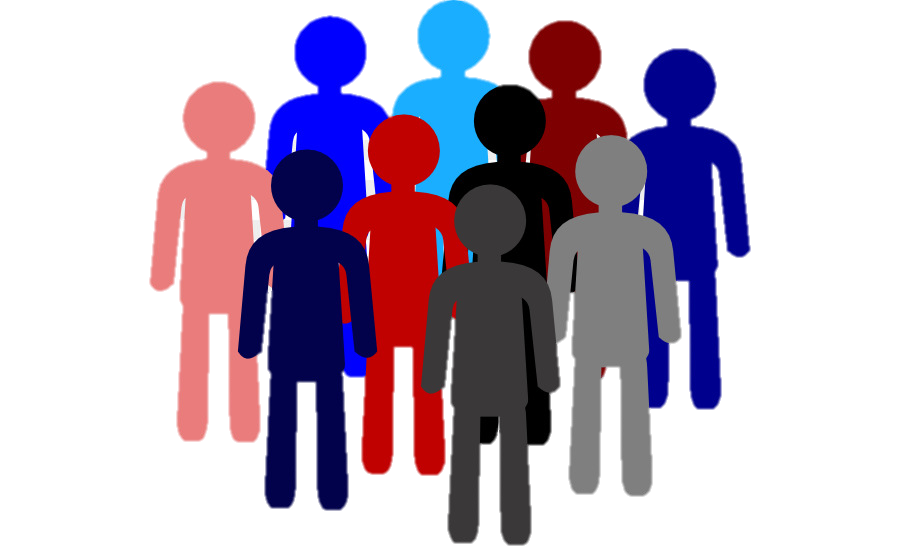 3
Основные направления бюджетной и  налоговой  политики  в Большемурашкинском муниципальном районе в 2019 году
- повышение качества бюджетного планирования на основе муниципальных  программ Большемурашкинского муниципального  района;
- концентрация финансовых ресурсов на реализацию приоритетных направлений государственной политики, в том числе в рамках исполнения Указов Президента Российской Федерации от 7 мая 2012 года и адресного решения социальных проблем;
- безусловное исполнение действующих расходных обязательств, недопущение принятия новых расходных обязательств, не обеспеченных доходными источниками;
- проведение работ по ведению кассового плана исполнения бюджета, планирование временных кассовых разрывов;
- введение ограничений увеличения численности работников органов местного самоуправления и муниципальных учреждений;
- осуществление закупок товаров, работ и услуг для муниципальных нужд на конкурсной основе;
- финансовый контроль за использованием бюджетных средств на всех стадиях бюджетного процесса.
4
Основные приоритеты бюджетных расходов в 2019 году
1) обеспечение выплаты и поэтапное повышение заработной платы отдельным категориям работников социальной сферы в соответствии с утвержденными "дорожными картами" развития отраслей социальной сферы;
2) реализация мер социальной поддержки населения;
3)предоставление межбюджетных трансфертов бюджетам поселений Большемурашкинского муниципального района в объёмах,  необходимых для исполнения возложенных на них  полномочий.
5
ИСПОЛНЕНИЕ ДОХОДОВ РАЙОННОГО БЮДЖЕТА ЗА 2019 ГОД
Доходы
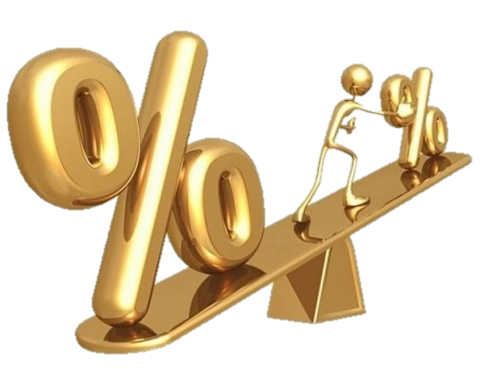 99,3%
466 792,5
463 301,7
план
факт
Безвозмездные поступления
Налоговые и неналоговые доходы
110,6%
96,3%
97 921,3
108 262,4
368 871,2
355 039,3
факт
план
план
факт
6
Структура доходов бюджета
7
СТРУКТУРА ДОХОДОВ РАЙОННОГО БЮДЖЕТА ЗА 2019 ГОД
(тыс. руб.)
8
ДИНАМИКА ПОСТУПЛЕНИЙ ДОХОДОВ РАЙОННОГО БЮДЖЕТА, млн. руб.
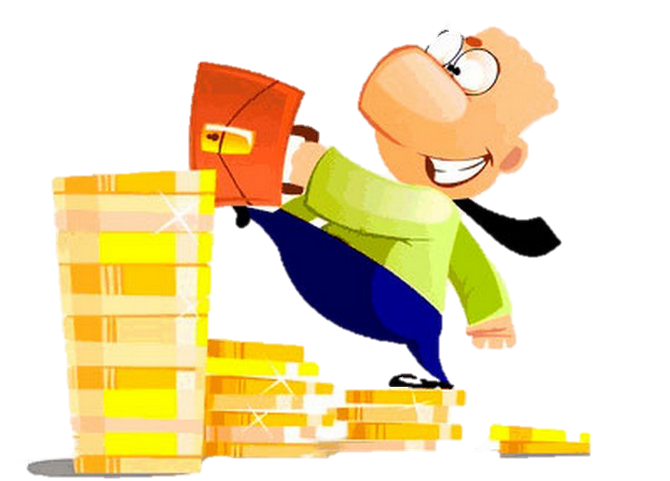 9
Исполнение расходов бюджета по основным направлениям за 2019 год
(тыс. руб.)
10
Структура расходов районного бюджета 
по отраслям за 2019 год, в %
11
Исполнение расходов районного бюджета в рамках муниципальных программ и непрограммные расходы
440,8 млн. руб.
(96,8 %)
14,7
млн. руб.
(3,2 %)
Расходы бюджета , формируемых в рамках муниципальных программ
Непрограммные расходы
12
Муниципальная программа «Развитие образования Большемурашкинского муниципального района на 2018-2020 годы»
в бюджете на 2019 год запланирована на сумму 206 453,9 тыс. руб., исполнена на сумму 205 350,0 тыс. руб.
Цель программы: Формирование на территории Большемурашкинского муниципального района образовательной системы, обеспечивающей доступность качественного образования
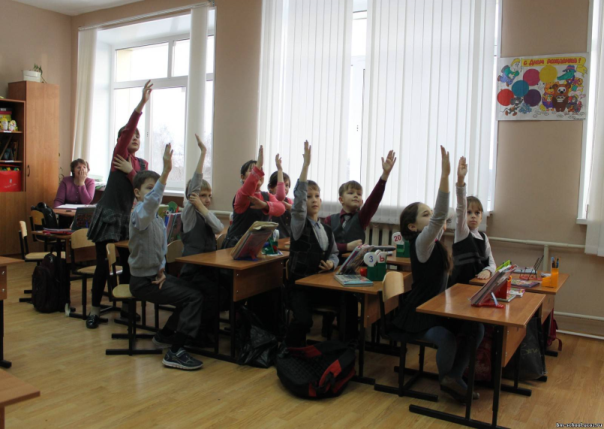 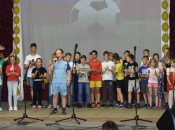 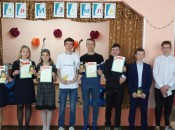 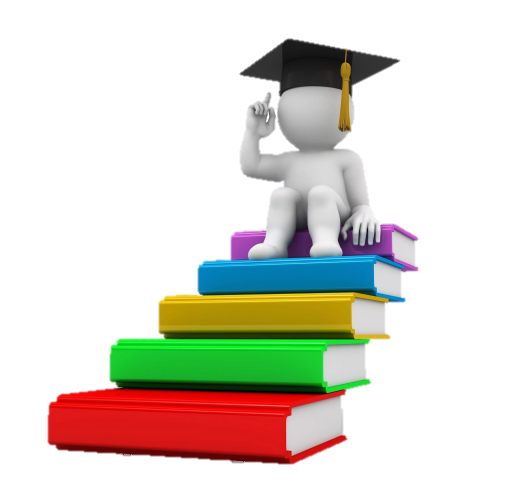 13
Муниципальная программа «Развитие образования Большемурашкинского муниципального района на 2018-2020 годы»
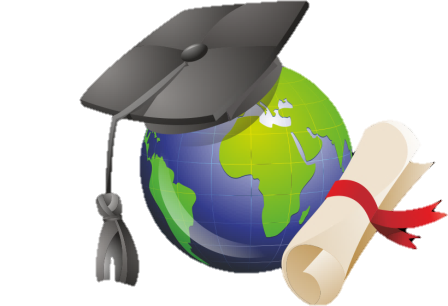 Исполнено за 2019 год
% исполнения
План на
 2019 год
154 775,6
 тыс. руб.
153 888,9
тыс. руб.
Подпрограмма 1.
 «Развитие дошкольного и общего образования»
99,4
Подпрограмма 2. 
 «Развитие дополнительного образования и воспитания детей и молодежи»
25 247,1
 тыс. руб.
25 247,1
тыс. руб.
100,0
Подпрограмма  3. 
«Развитие системы оценки качества образования и информационной прозрачности системы образования»
100,0
4 465,9
 тыс. руб.
4 465,9
 тыс. руб.
891,9
тыс. руб.
100,0
Подпрограмма 4.
 «Ресурсное обеспечение сферы образования»
892,1
 тыс. руб.
20 799,2
тыс. руб.
Подпрограмма 5. 
«Обеспечение реализации муниципальной программы»
99,0
21 016,1
 тыс. руб.
57,0 
тыс. руб.
Подпрограмма 7.
 «Развитие молодежной политики в Большемурашкинском муниципальном районе»
57,0
 тыс. руб.
100,0
14
Муниципальная программа  «Развитие культуры и туризма в Большемурашкинском муниципальном районе на 2019-2021 годы»
Цель программы: Создание условий и возможностей для повышения роли культуры в воспитании и просвещении населения Большемурашкинского района в ее лучших традициях и достижениях;  сохранение культурного наследия района и единого культурно-информационного пространства.
Подпрограмма 1. «Наследие»

План           Факт
42 974,1        42 974,1
 тыс. руб.    тыс. руб.
Подпрограмма 3. «Сохранение и развитие материально-технической базы муниципального учреждения культуры»
План           Факт
11 123,2      9 317,6
 тыс. руб.    тыс. руб.
Подпрограмма 2. «Хозяйственное обслуживание сферы культуры»

План           Факт
7039,1         7036,1
тыс. руб.    тыс. руб.
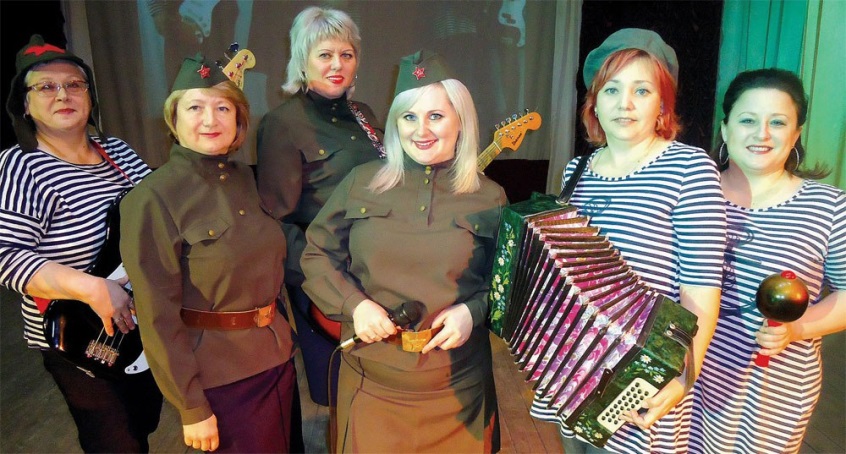 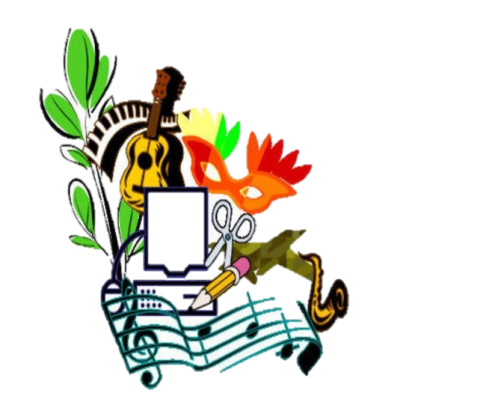 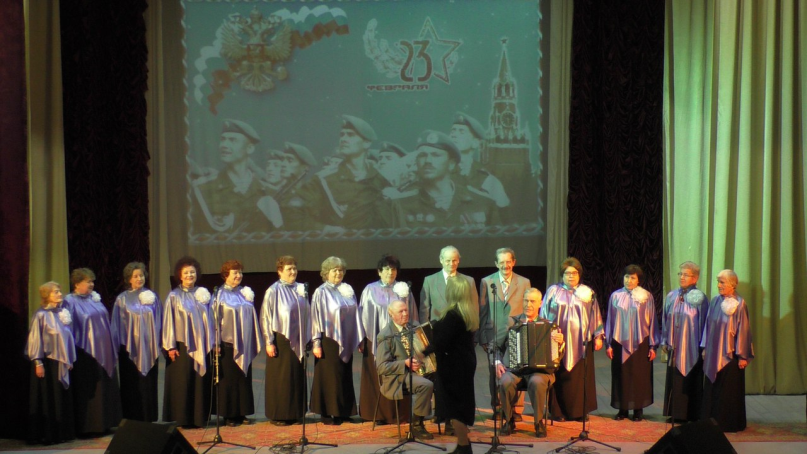 15
Муниципальная программа  «Развитие физической культуры и  спорта Большемурашкинского муниципального района на 2017-2019 годы»
Цель программы: улучшение показателей физической подготовленности и здоровья населения района, привлечения населения к занятиям физической культурой и спортом.
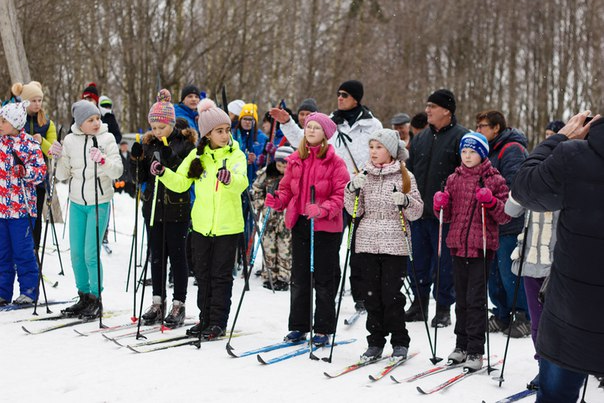 Запланирована на 2019 год        Исполнена за 2019 год
3 542,8 тыс. руб.                              3 542,8 тыс. руб.
 100,0 %
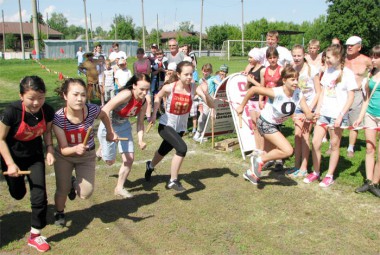 16
Муниципальная программа «Меры социальной поддержки населения Большемурашкинского муниципального района Нижегородской области 
на 2017-2019 годы»
Цель программы: обеспечение доступных качественных услуг для различных слоев населения.
Подпрограмма 3.
«Оказание поддержки лицам, оказавшимся в трудной жизненной ситуации, проживающим на территории Большемурашкинского муниципального района»
План           Факт
1 171,8         954,9
тыс. руб.       тыс. руб.
Подпрограмма 1.
«Поддержка работников сельскохозяйственного производства до 30 лет»
План           Факт
0,0            0,0 
тыс. руб.      тыс. руб.
Подпрограмма 2.
«Поддержка ветеранов боевых действий»
План           Факт
19,5            19,5 
тыс. руб.    тыс. руб.
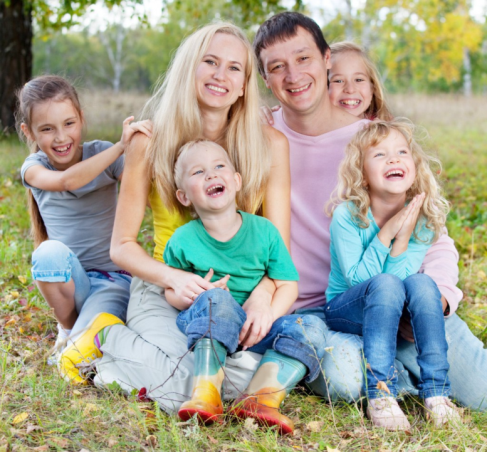 Подпрограмма 4.
«Поддержка лиц пожилого возраста, проживающих на территории Большемурашкинского муниципального района»
План           Факт
3 305,1         3 261,5
тыс. руб.       тыс. руб.
Подпрограмма 5.
«Поддержка института семьи и иные районные мероприятия в области социальной политики»
План           Факт
5 219,7           5 206,5 
тыс. руб.       тыс. руб.
Подпрограмма 6.
«Поддержка детей-сирот и детей, оставшихся без попечения родителей, проживающих на территории Большемурашкинского муниципального района»
План           Факт
 3 377,0         3 377,0
тыс. руб.       тыс. руб.
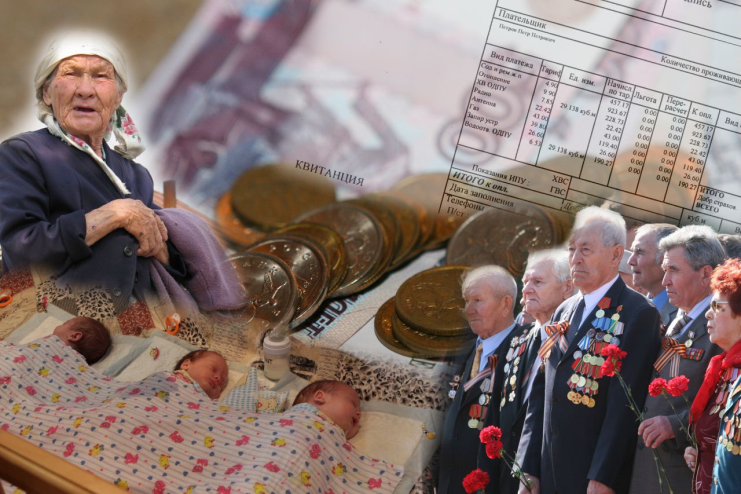 17
Муниципальная программа «Развитие агропромышленного комплекса Большемурашкинского муниципального района Нижегородской области»
Цель программы: Развитие производственно-финансовой деятельности сельскохозяйственных организаций и обеспечение создания условий для реализации муниципальной программы
Подпрограмма 2.
«Обеспечение реализации муниципальной программы»
План                Факт
3 615,6            3615,6   
тыс. руб.         тыс. руб.
Подпрограмма 1.
«Развитие сельского хозяйства Большемурашкинского муниципального района Нижегородской области» до 2020 г.
План                Факт
36 226,1            36 226,1   
тыс. руб.         тыс. руб.
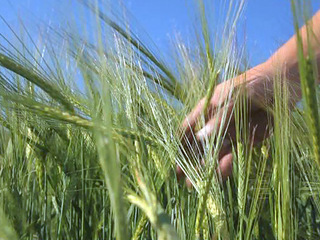 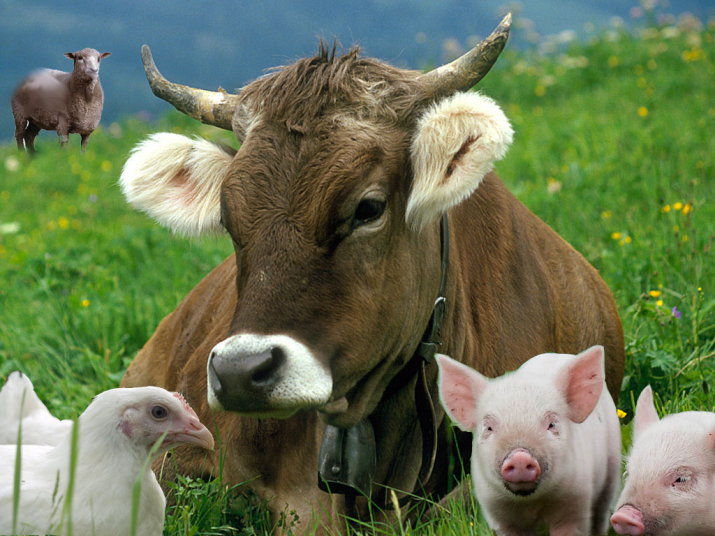 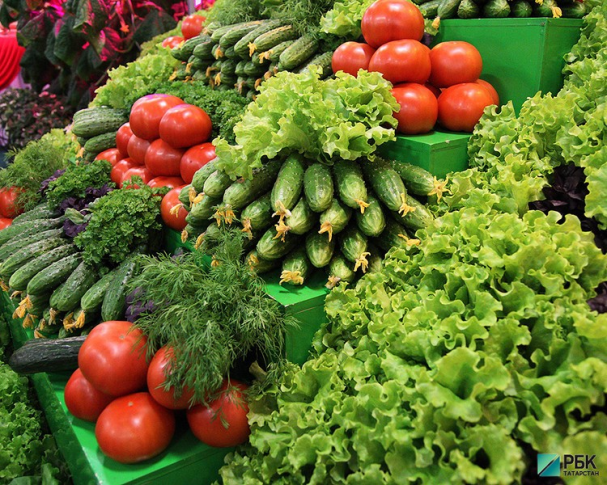 18
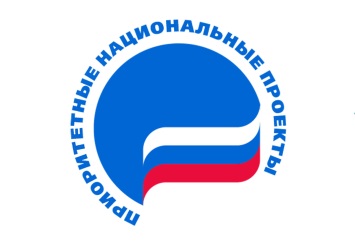 Национальные проекты
-Благоустройство общественного пространства « Парк Победы» в р.п.Большое Мурашкино-4 587,6 тыс.руб.,
-приобретение жилых помещений для переселения граждан из аварийного жилого фонда –6 974,5 тыс.рублей.,
- создание Центра образования цифрового и гуманитарного профилей « Точка роста» -  266,5 тыс.рублей, 
- капитальный ремонт сельских Домов культуры в п.Советский и Кишкино- 8209,8 тыс.рублей.
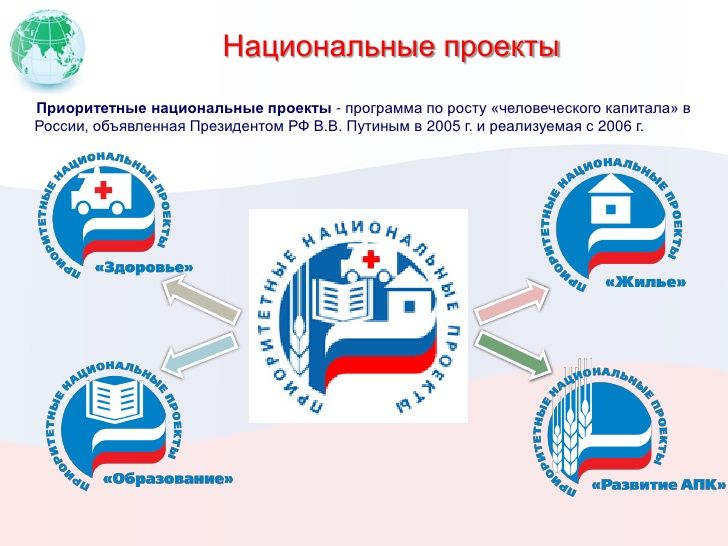 19
Расходы  по отрасли « Жилищно-коммунальное хозяйство»
План -25 538,7  тыс.рублей ,
Исполнено- 23 249,7 тыс.рублей (91,0 %)
Разработка ПСД на реконструкцию водопровода  в р.п.Большое Мурашкино- 1313,5  тыс.руб.
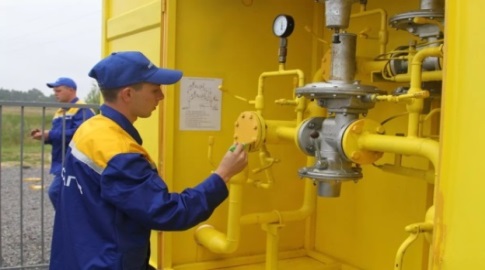 Контейнерные площадки – 2203,3 тыс.руб.
19
Расходы  по отрасли « Транспорт»  за 2019 год
Транспорт
Расходы на 2019 год составили 6,8 млн. рублей, при плане 12,2 млн.рублей, или 55,7 % исполнения.
Причины неисполнения ассигнований в полном объеме : несостоявшееся размещение контракта на приобретение автобусов в связи с поздними сроками принятия решения о выделении средств из областного бюджета. Расходы произведены в 2020 году.
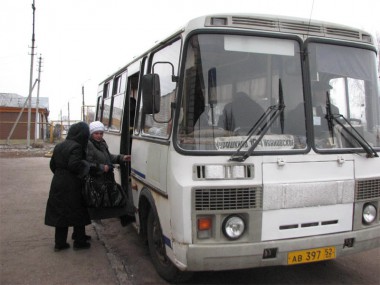 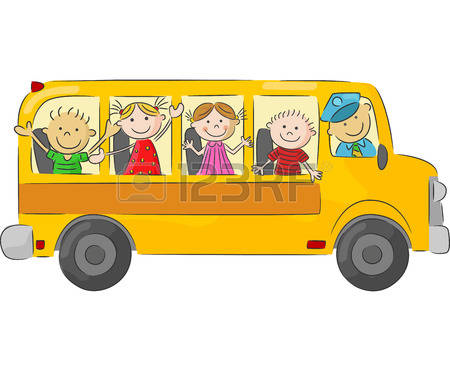 Капитальные вложения   районного бюджета  за 2019  год
22
Фонд поддержки территорий
Всего расходов за счет средств фонда на поддержку территорий за 2019 год - 744,3 тыс.рублей.
Основные из них :
- приобретение оборудования  для детских игровых площадок – 105,6 тыс.руб.
- приобретение материала для замены ограждения на территории детского сада  - 100 ,0 тыс.рублей,
-приобретение мультимедийного оборудования -90,9 рублей, 
-приобретение оборудования для кружка моделирования и робототехники- 85,8 тыс. рублей,
- чествование ветеранов войны и тружеников тыла-54,0 тыс. рублей,
- организация подписки для ветеранов – 42,9 тыс. рублей,
- приобретение снегоуборщика в школу – 49,0 тыс. рублей
-приобретение детского уличного оборудования -52,8 тыс.рублей,
- благоустройство территории – 50,0 тыс. рублей.
23
Финансовая помощь бюджетам поселений
Расходы  районного бюджета по межбюджетным                                            трансфертам составили 35 691,5 тыс. рублей , что составляет 96,4 % от плана.
24
МУНИЦИПАЛЬНЫЙ ДОЛГ БОЛЬШЕМУРАШКИНСКОГО 
МУНИЦИПАЛЬНОГО РАЙОНА ( тыс. руб.)
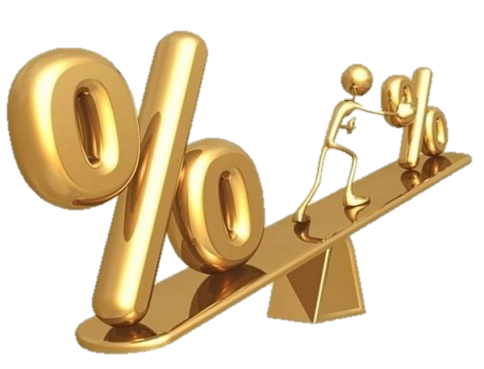 25
СПАСИБО ЗА ВНИМАНИЕ!